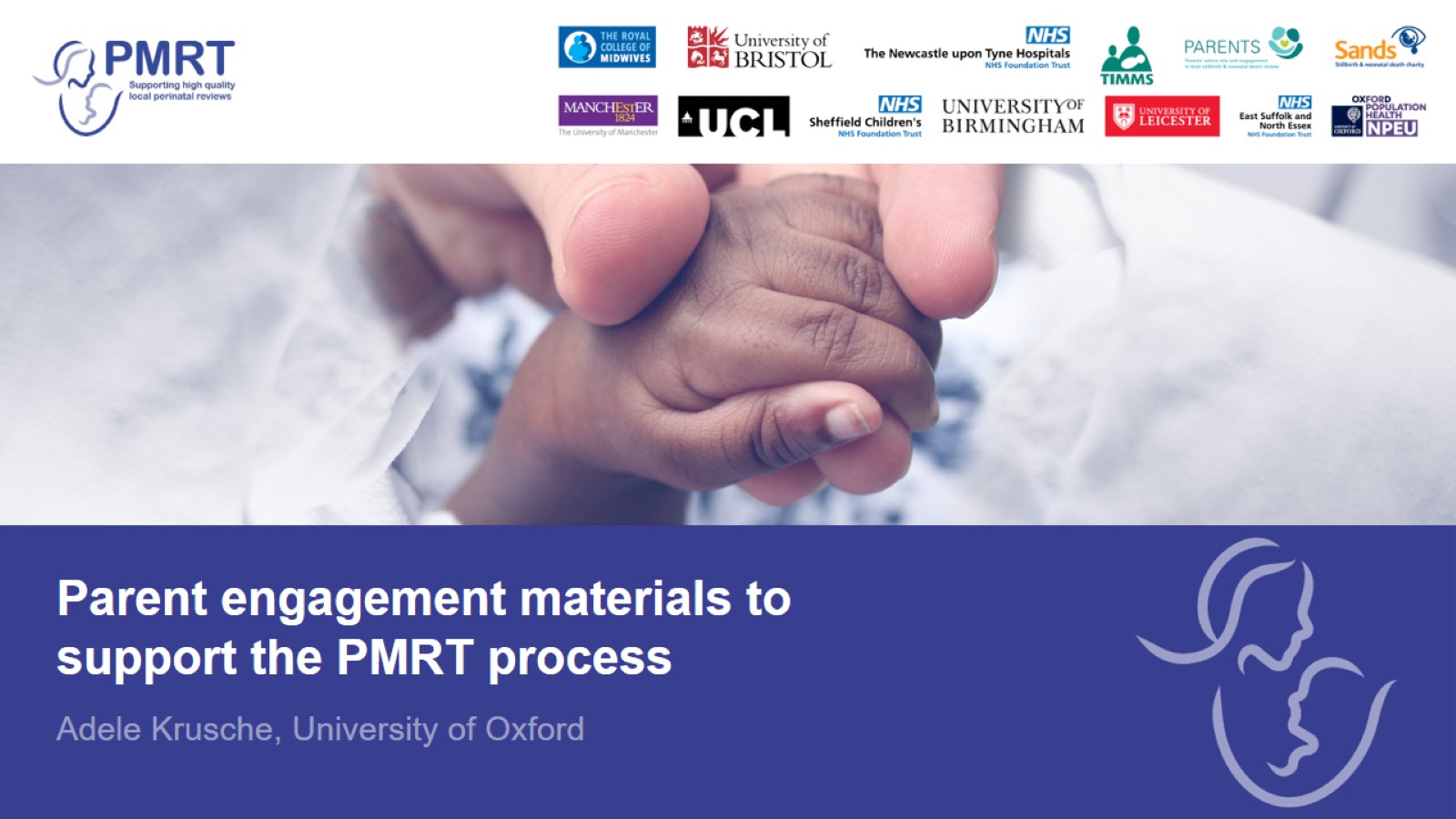 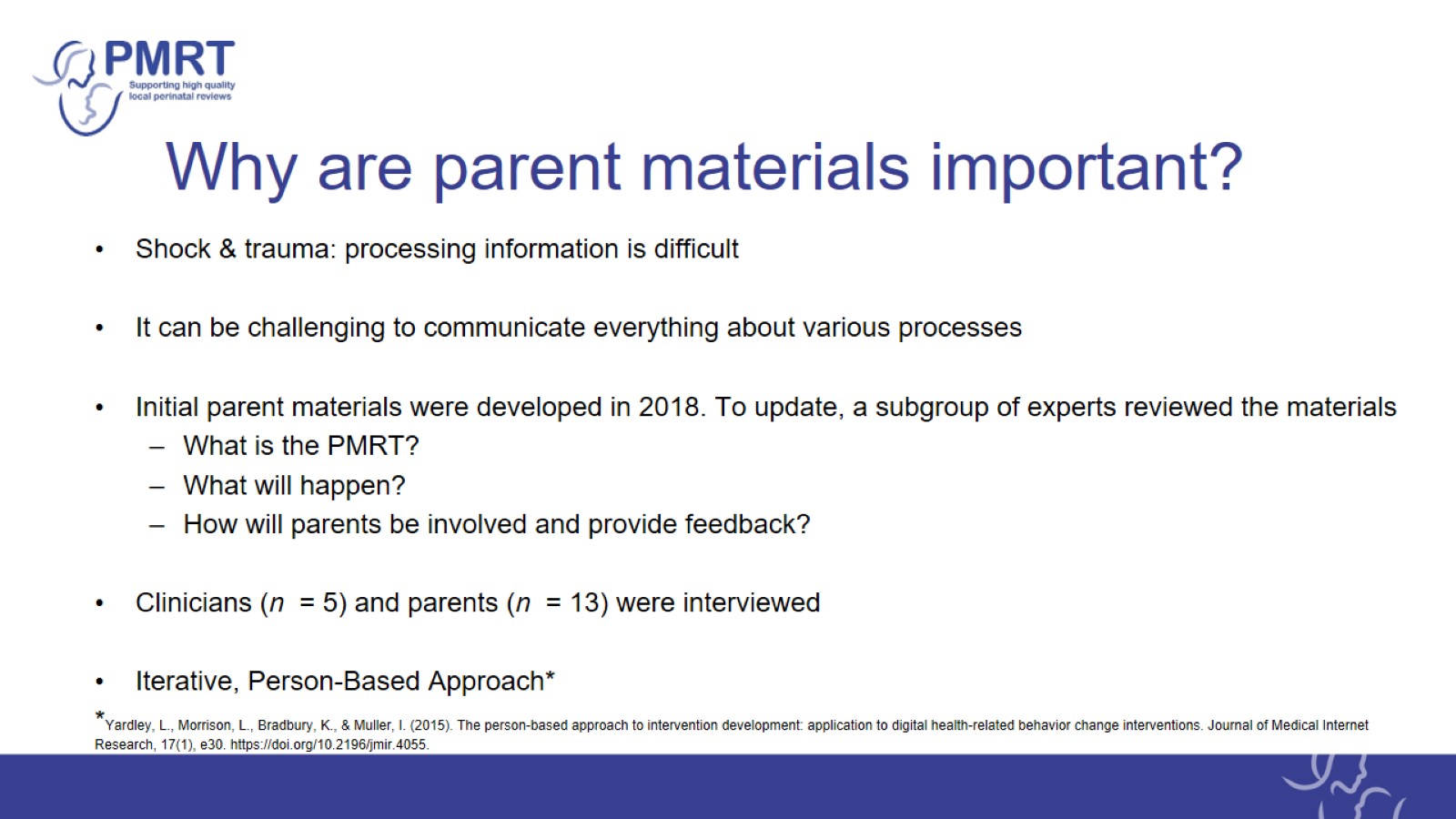 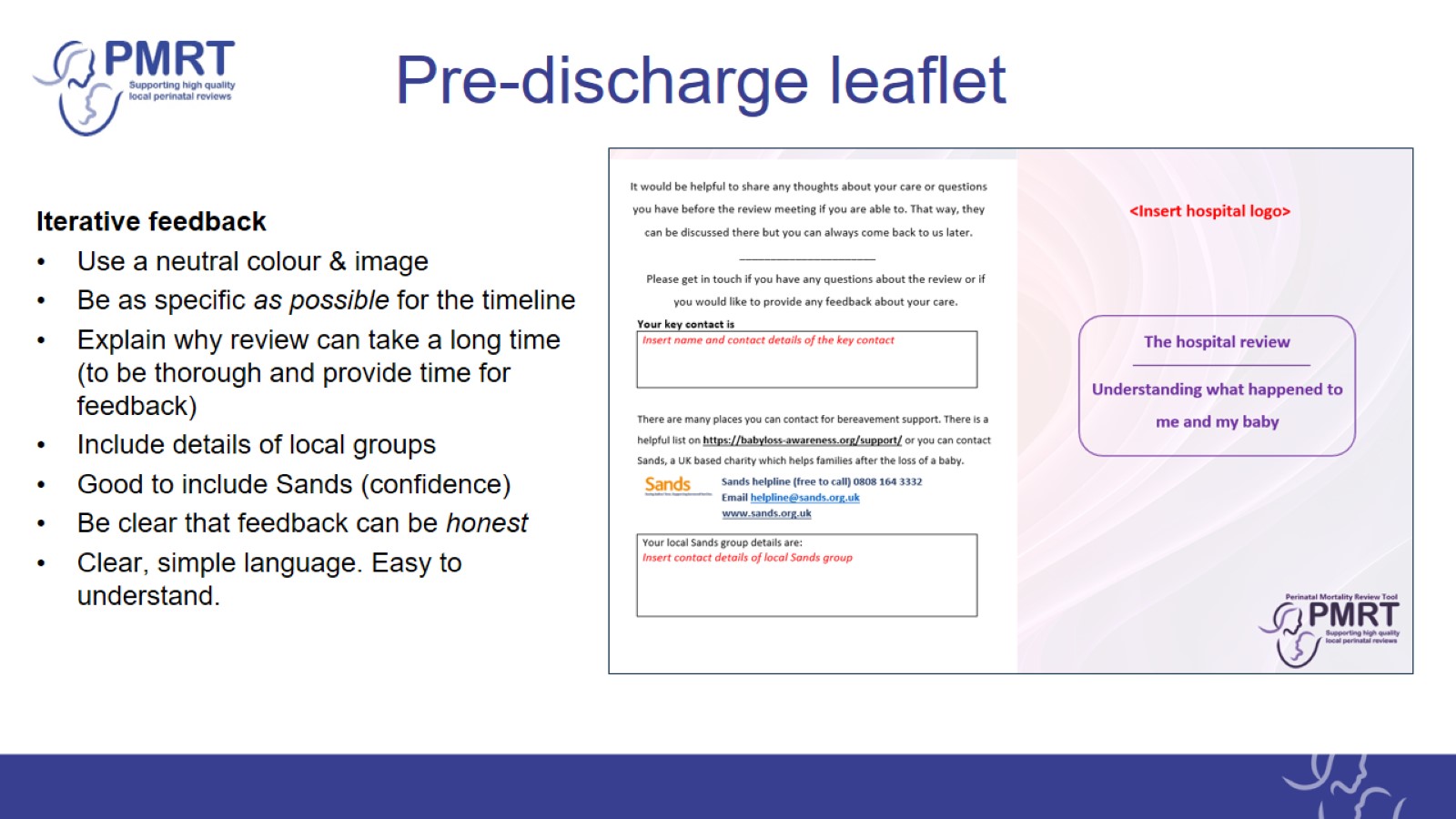 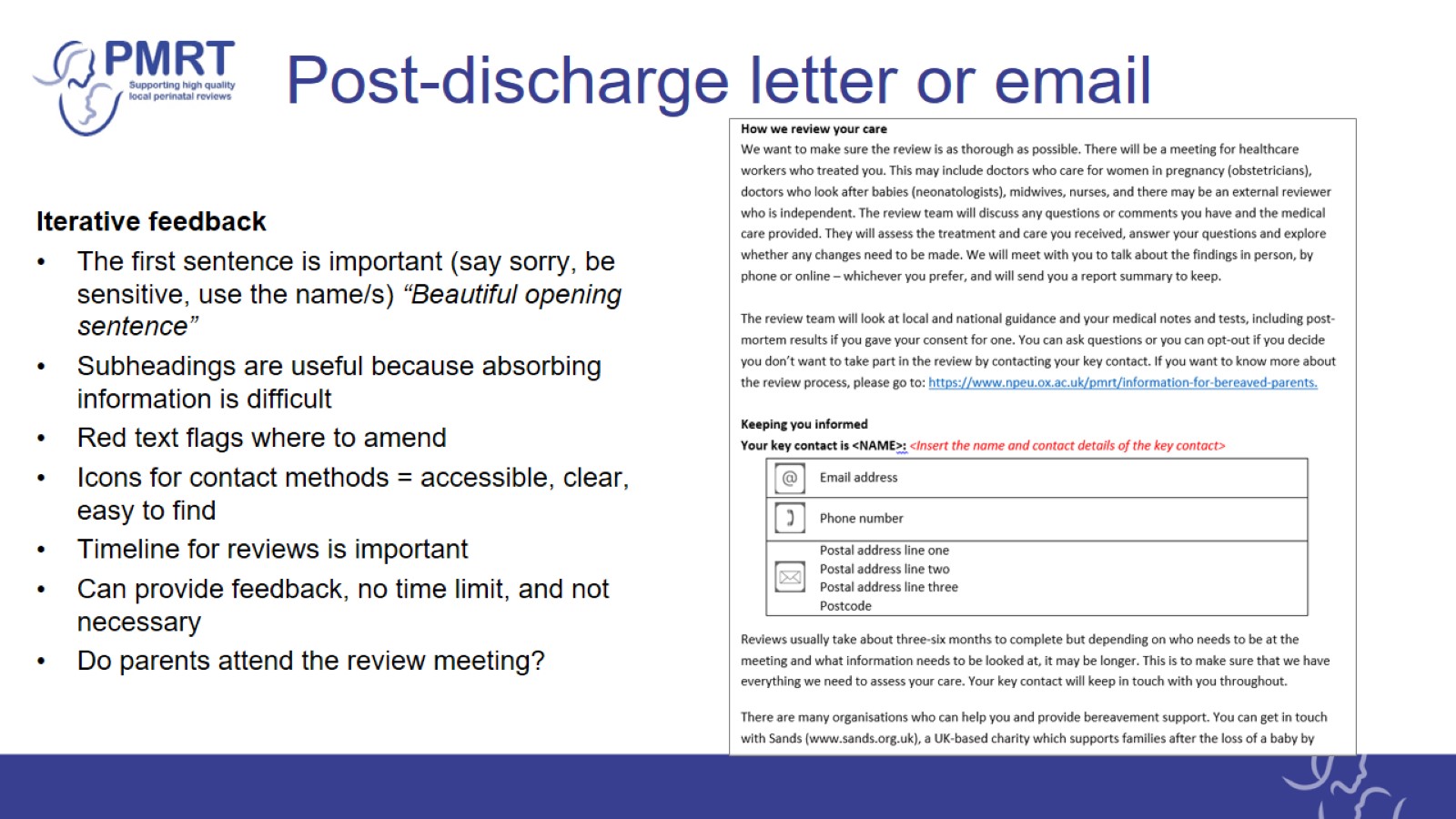 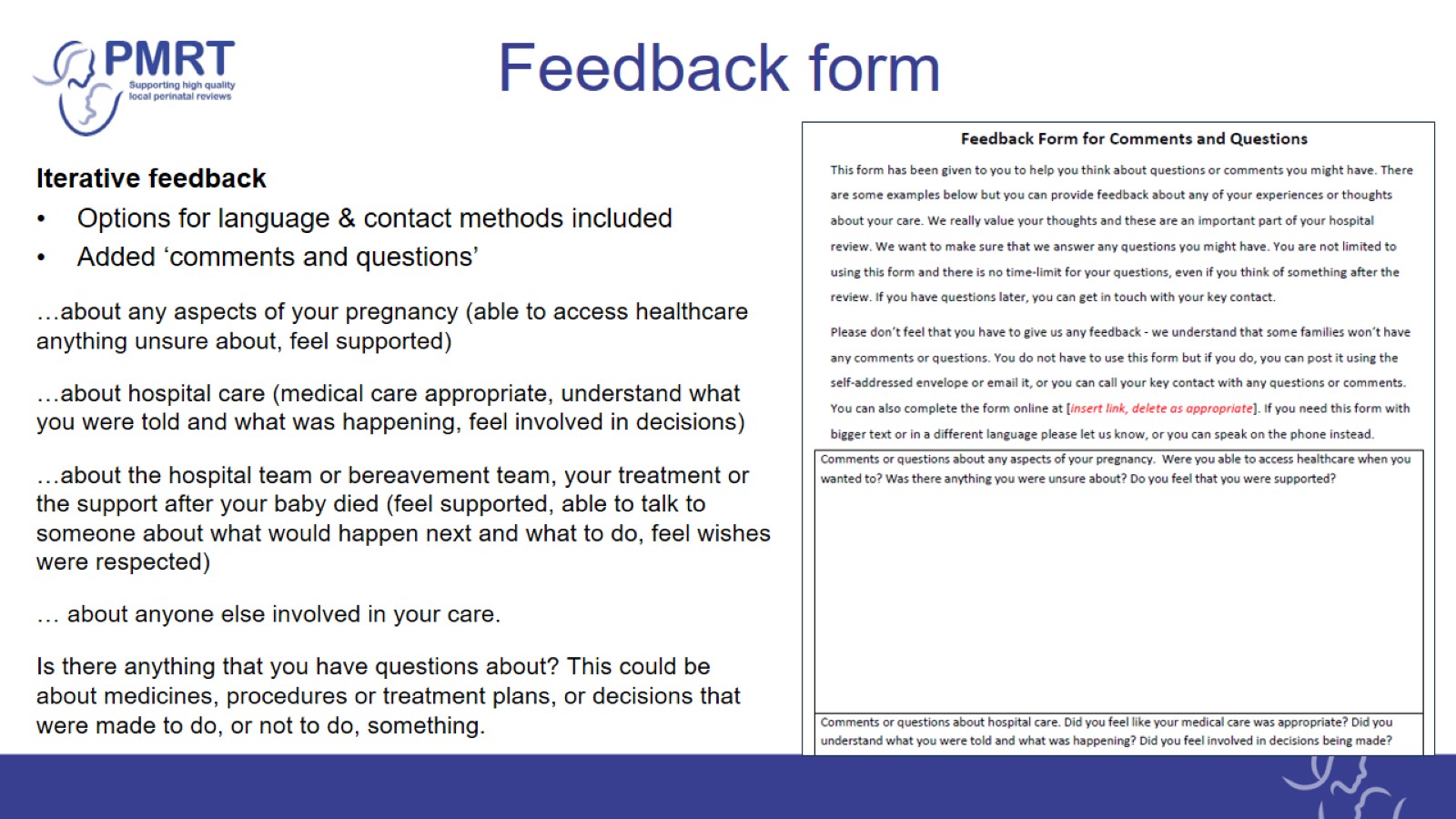 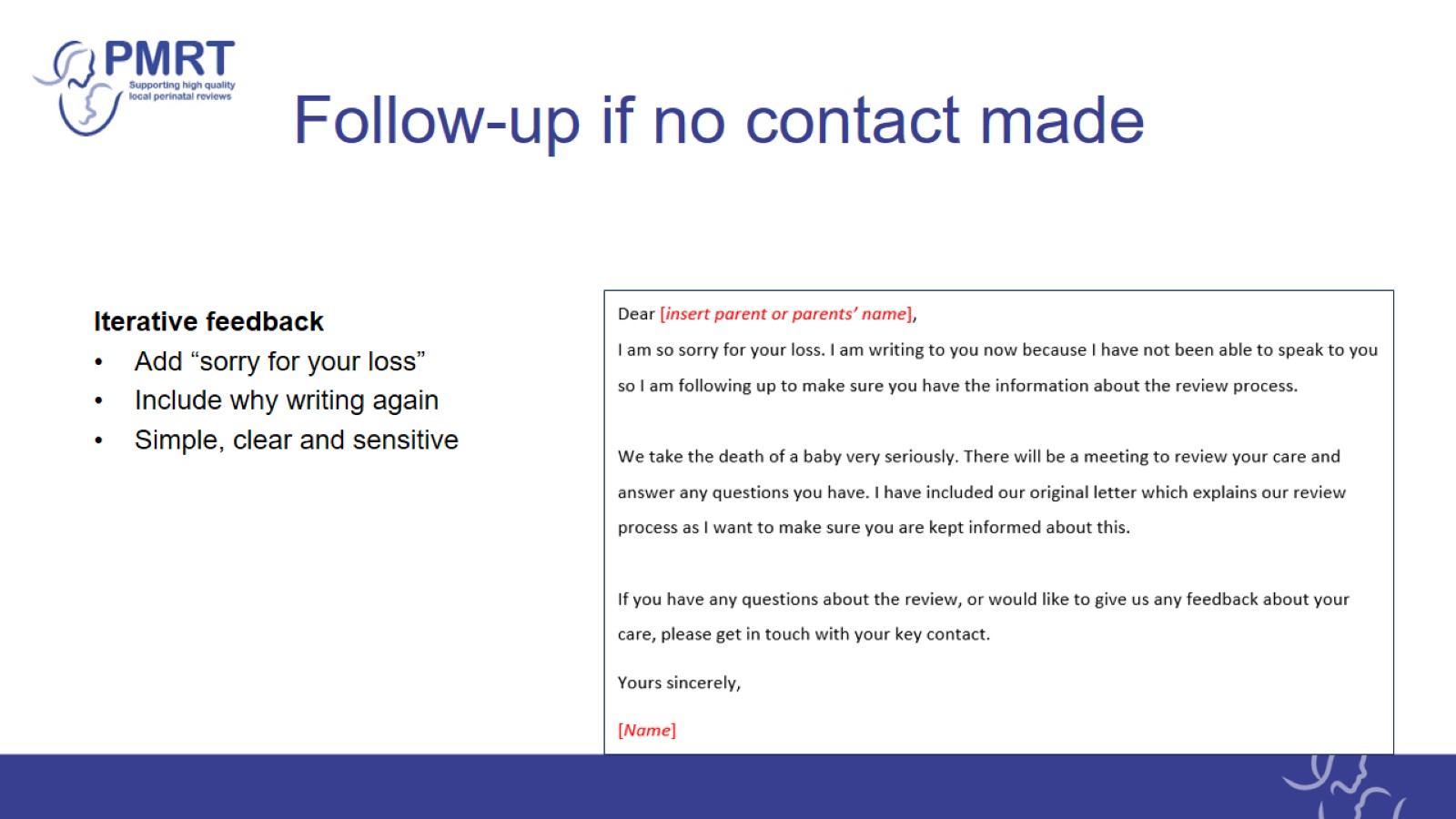 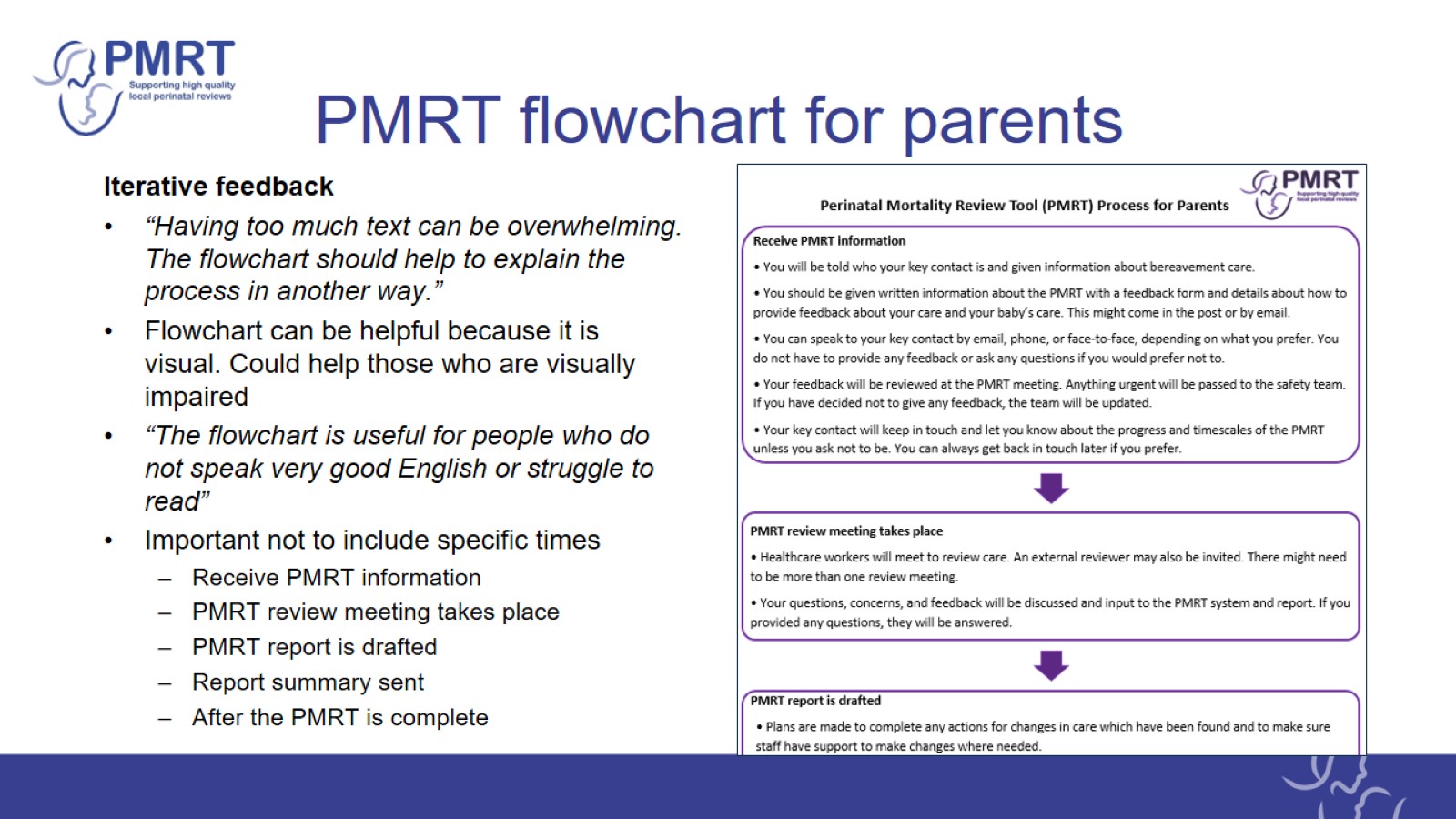 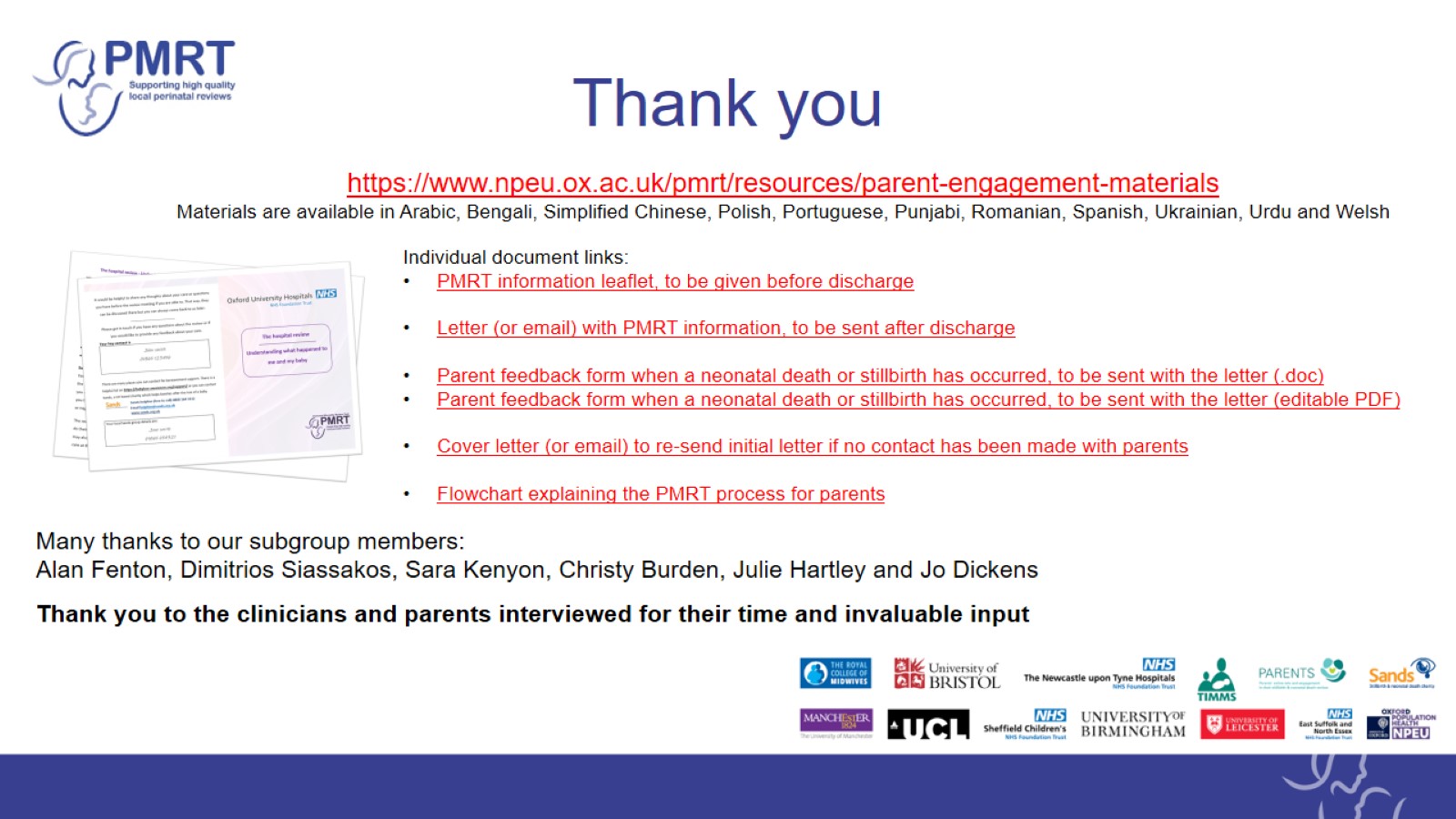 Thank you